Пріоритети  освітньої 
роботи  з дошкільниками 

в 2019-2020 н.р.
Підготувала:
вихователь-методист  Машкара М.М.
НОРМАТИВНО-ПРАВОВІ ЗАСАДИорганізаці освітньої діяльності:
Інструктивно-методичні 
рекомендації
«Щодо організації діяльності
закладів освіти, що забезпечують 
здобуття дошкільної освіти 
у 2019/2020 навчальному році»
Конституція України;
Закони України “Про освіту”, 
			“Про дошкільну освіту”, 
			“Про охорону дитинства”,
лист МОН України 
від 14.02.2019 № 1/11-1491 
«Щодо організації роботи та
 дотримання 
вимог з питань охорони праці 
та безпеки життєдіяльності 
у закладах дошкільної освіти».
Базовий компонент дошкільної
 освіти ред.2012р.
Нова модель організації освітньої діяльності в ЗДО
Вона призначена не інформувати про предмет навчання, адже це не гарантує переходу від слів до дії, а формувати й автоматизувати навички чинити саме так, а не інакше. Інформація при цьому лише надихає того, хто вчиться, засвоює дію, яку він опановує.
Освітній процес
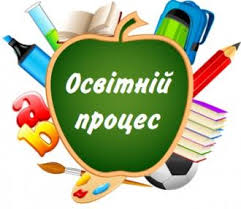 цілісний процес взаємодії дорослих і дітей,
 здійснюється в рамках певної системи,
особистісно-орієнтований,
 носить характер не прямого, а опосередкова-                            ного навчання,
здійснюється під час спільної діяльності,
сприяє набуттю життєвої компетентності, розвитку базових якостей особистості,
під час спеціально організованої навчально-пізнавальної діяльності  дитина отримує доступний віку обсяг інформації та практично засвоює важливі уміння та навички .
Організація освітнього процесу
Освітній процес в закладі дошкільної освіти будується на основі особистісно-орієнтованого підходу. Такий підхід скеровують на досягнення результатів, таких як: 
набуття життєвої компетентності, 
розвиток базових якостей особистості в різних видах діяльності. 
Для педагога важливо володіти знаннями про вікові та психологічні особливості дітей, їх індивідуальні можливості та потреби, а також застосовувати різні форми та види організації освітнього процесу.
 Освітній процес складається з використання
 •  інформаційно-комунікаційних та комунікативних технологій, 
 •  ігрових і проблемно-навчальних ситуацій, 
•  проектної діяльності. 
Завдання педагога – сприяти тому, щоб дитина отримувала інформацію, яка доступна віку і яка сприяє засвоєнню важливих умінь та навичок дитини, засвоювала систему моральних цінностей, отримувала соціальний досвід спілкування та доречної поведінки.
Джерело: https://www.pedrada.com.ua/article/2668-metodichn-rekomendats-shchodo-organzats-dyalnost-zdo-u-20192020-navchalnomu-rots
Педагоги мають забезпечити соціально-значущі результати під час особистісно-орієнтованого освітнього процесу. Зокрема формувати в дітей життєві компетентності,розвивати базові якості особистості у різних видах діяльності.Слід передбачити не пряме, а опосередковане навчання під час спільної діяльності дитини і дорослого, гнучко застосовувати  індивідуальні,групові форми організації освітнього процесу, зокрема:-індивідуальний підхід,- метод проєктів,- інформаційно-комунікативні засоби.ОСНОВНИЙ АКЦЕНТ У ДІЯЛЬНОСТІ- НА ПЕДАГОГІЦІ ПАРТНЕРСТВА, ДЕ БАТЬКИ – ПОВНОПРАВНІ УЧАСНИКИ ОСВІТНЬОГО ПРОЦЕСУ.Педагог діє нарівні з дітьми. Діти долучаються до діяльності без психічного та дисциплінарного примусу, вільно спілкуються і переміщаються. Кожна дитина у своєму темпі засвоює інформацію. Ж-Л “Вихователь-методист” №8.2019р.стор.15
Завдання вихователя
продумування найбільш вдалих форм і методів організації освітнього процесу, під час яких діти могли б, з одного боку, працювати індивідуально, з іншого – працювати разом, проявляти ініціативу, радитися один з одним, допомагати. Необхідно так проєктувати діяльність дітей, щоб діти не лише б набували та розширювали свої знання, а й ставали більш уважними один до одного, до дітей іншого віку, до дорослих, вміли б висловлювати свої думки, слухати і поважати думки інших тощо.
Акцентом такої діяльності є партнерська взаємодія дорослого з дітьми через: включеність вихователя у запропоновану діяльність нарівні з дітьми; добровільне приєднання дошкільнят до діяльності (без психічного і дисциплінарного примусу); залучення батьків (законних представників) дітей до освітнього процесу; вільне спілкування і переміщення дітей під час діяльності (передбачення педагогом організації відповідного розміщення навчально-дидактичних матеріалів у просторі групового приміщення чи іншої території закладу
Предметно-просторове розвивальне середовище
1.змістовно-насичене; 
2.готове до трансформації;
3. багатофункціональне; 
4.варіативне; 
5.доступне;
6.безпечне.
Складові середовища :модульні меблі
Змінні осередки (локації),
 відкриті полиці з доступними матеріа-лами, 
дошки або фліпчарти
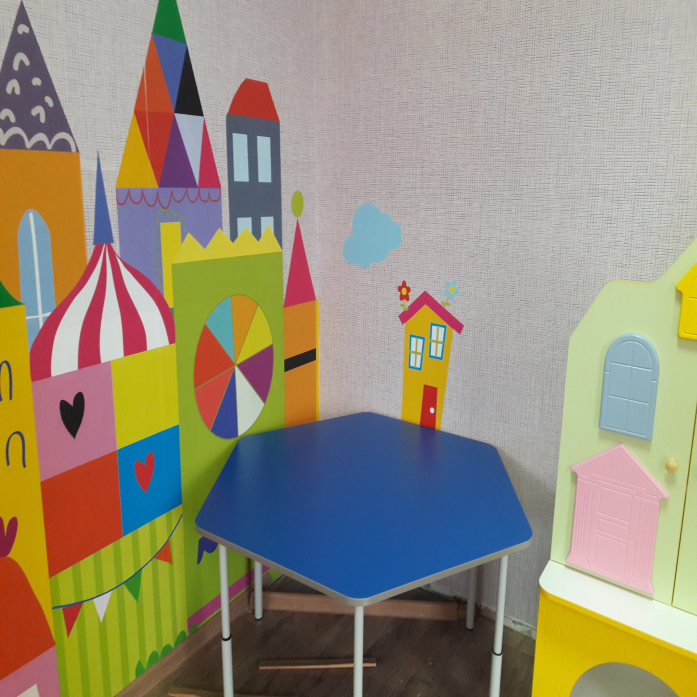 Універсальний дизайн у закладі освіти як стратегія!!!
Якими мають  бути освітні осередки  :
*Ігровий  з локаціями для ігор –
•  Сюжетних;                                 •   Конструктовно-будівельних;
•  Настільно-дидактичних;          •   Спортивних;
•  Інтелектуальних
*природничий,      *книжковий    * виставковий
*СХД, театралізованої, освітньо-пізнавальної д-ті
батьківський               * відпочинковий
Вибір осередків має бути реальним, педагогічно виправданим і функціональним.
Книжковий осередок іноді поєднують із куточком релаксації і відпочинку, а батьківський – із виставковим.
Аби уникнути скупченості та конфліктів, важливо виробити правила діяльності в них. ( ж-л “Вихов.-метод.” №8.2019р. Стор.20-26)
При створенні здоров’язбережувального, безпечного і комфортного розвивального середовища у закладі дошкільної освіти слід керуватися такими принципами:
* врахування психологічних закономірностей розвитку дітей на певних вікових етапах, дитячої активності та самостійності;
*універсальність і динамічність;
*раціональна організація, комплектування та гнучкий поділ простору на осередки;
*забезпечення позитивного емоційного навантаження на дітей.
лист МОН України від 14.02.2019 № 1/11-1491 
«Щодо організації роботи та дотримання вимог з питань охорони праці та безпеки життєдіяльності у закладах дошкільної освіти».
Оснащення освітнього процесу рекомендується здійснювати
відповідно    
 При створенні безпечних умов  листом МОН України від 14.02.2019 № 1/11-1491 «Щодо організації роботи та дотримання вимог з питань охорони праці та безпеки життєдіяльності у закладах дошкільної освіти».
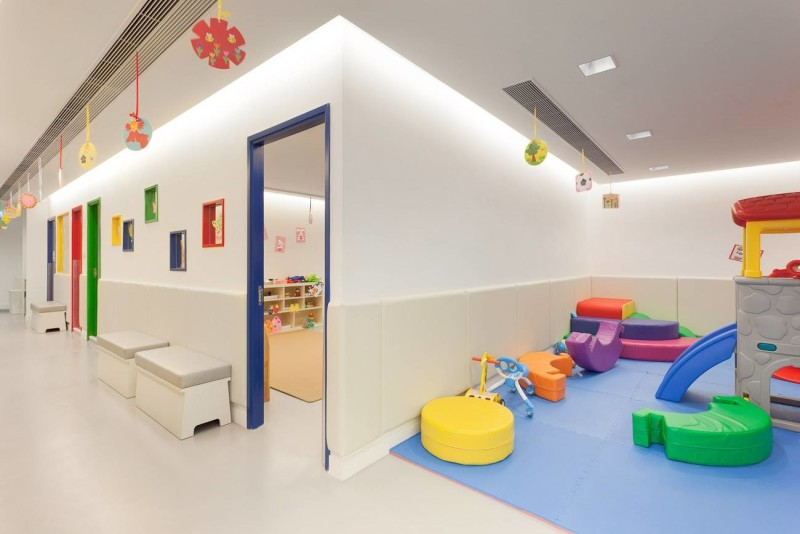 ОСВІТА ДЛЯ СТАЛОГО РОЗВИТКУ – НОВИЙ НАПРЯМ У СУЧАСНІЙ ОСВІТІ
Основні положення концепції сталого розвитку
 1. У центрі уваги – люди, які повинні мати право на здорове і плідне життя в гармонії з природою.
2. Охорона навколишнього середовища має стати невід’ємним компонентом процесу розвитку і не може розглядатись у відриві від нього. 
3. Задоволення потреб у збереженні навколишнього середовища повинно розповсюджуватися не тільки на теперішні, але й на майбутні покоління, передбачаючи ефективне використання та економію ресурсів, виключення або зменшення моделей виробництва і споживання, які не сприяють такому розвитку. 
4. Необхідними є партнерство, спільна робота всіх і кожного для забезпечення сталого розвитку; відкритість і прозорість спільних дій в інтересах сталого розвитку.
5. Зменшення розриву в рівні життя країн світу, викорінення бідності і злиденності, збереження здоров’я людей і забезпечення гідного рівня життя –найважливіші завдання світового співтовариства.
Формування соціально доцільної поведінки
Завдання пед.колективу- сприяти формуванню в дітей моделей поведінки, орієнтованих на сталий стиль життя.
Щоб забезпечити сталий розвиток дітей старшого дошкільного віку педагоги мають :
• формувати поняття про необхідність зберігати природні ресурси Землі;
 • розвивати навички економічно та екологічно доцільної поведінки.
Показники успішного розвитку:
Діти самостійно, свідомо діють; адекватно оцінюють і контролюють свою поведінку.
Освіта для сталого розвитку
Сталий розвиток (англомовний оригінал терміну «sustainable development») — це розвиток, що дозволяє людям, які живуть сьогодні, задовольнити свої потреби, але не ставить під загрозу здатність майбутніх поколінь також задовольнити власні потреби. Йдеться про потреби людей у такому: їжі, питній воді, чистому повітрі, комфортних житлових умовах, забезпеченні їхніх прав і свобод, мирному співіснуванні, доступі до культурних цінностей і традицій тощо.
Програму «Дошкільнятам – освіту для сталого розвитку» напрацювали експертки громадської організації «Вчителі за демократію та партнерство» Олена Пометун та Наталія Гавриш.
Курс  «Діємо разом» для дітей 4-го року життя
Курс «Маленькі люди великої планети» для дітей 5-го року життя
Курс «Дошкільнятам про сталий розвиток» для дітей 6-го року життя
планування
План освітньої роботи з дітьми – обов’язковий документ, за який відповідає вихователь. Кожен вихователь має обрати ефективну та зручну для нього модель, форму планування. Для досвідчених вихователів і початківців пед.рада визначає різні форми планування.
Блочно-тематичне планування та методичний конструктор найліпше забезпечують інтегрований підхід до організації освітнього процесу.
Вихователю варто керуватися принципом: «План - не догма, а керівництво до дії». Тому не слід боятися відійти від нього, вдатися до педагогічного експромту заради повнішого задоволення інтересів, потреб вихованців і забезпечення повноцінного проживання ними сьогодення, насиченого яскравими враженнями та різноманітною діяльністю. Однак, і зловживати змінами також не слід, щоб не перетворити освітній процес на хаос. 
Блочно-тематичний перспективний план дозволяє формувати картотеку методичних засобів: опис різних форм і методів роботи з дітьми, що в свою чергу, забезпечує економію часу у розробці педагогом календарного плану.
Робота з батьками
У 2019/2020 навчальному році особливу увагу слід звернути на педагогіку партнерства. Вона передбачає вміння забезпечити плідну співпрацю з дітьми та батьками на засадах взаємної довіри й поваги. Майстерність досягти балансу прав, обов’язків і відповідальності у трикутнику «дитина-педагог-батьки», де батьки – повноправні учасники освітнього процесу.
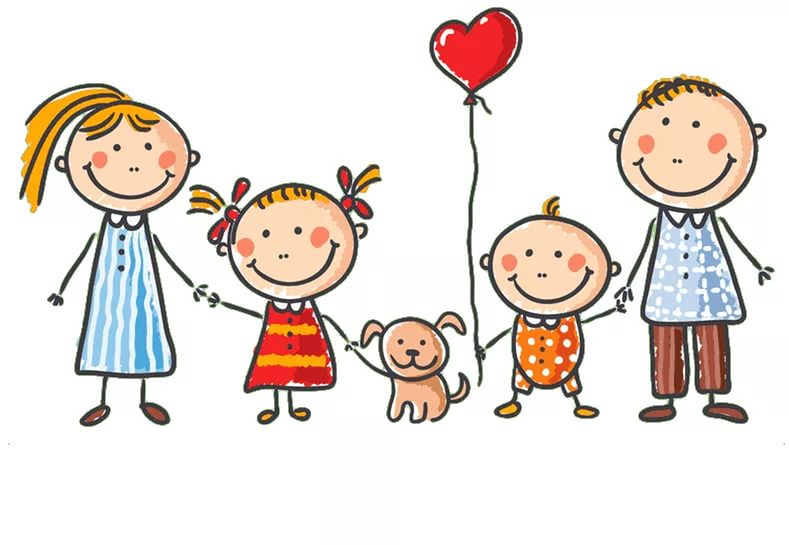 Партнерство базується на таких принципах, як: взаємовигідність; відкритість; добровільність; унормованість; різноманітність застосовуваних технологій.
Педагогіка партнерства
партнерська взаємодія дорослого з дітьми через:
включеність вихователя у запропоновану діяльність нарівні з дітьми;
 добровільне приєднання дошкільнят до діяльності (без психічного і дисциплінарного примусу); 
залучення батьків (законних представників) дітей до освітнього процесу; 
вільне спілкування і переміщення дітей під час діяльності (передбачення педагогом організації відповідного розміщення навчально-дидактичних матеріалів у приміщенні чи поза ним)
гнучкість у завершені певної роботи дітьми (кожен працює в своєму темпі)
Чинні  комплексні програми на 2019\2020 н.р.
•  Впевнений старт. Освітня програма для дітей середнього дошкільного
               віку (за загальною науковою редакцією Тамари Піроженко);
 •   Впевнений старт. Освітня програма для дітей старшого дошкільного віку
 (автори — Наталія Гавриш, Тамара Піроженко, Олена Хартман, 
Антоніна Шевчук, Олексій Рогозянський);
 •   Дитина в дошкільні роки. Комплексна освітня
 програма (науковий керівник — Катерина Крутій); 
•   Дитина. Освітня програма для дітей від 2 до 7 років (керівник проекту
 Віктор Огнев’юк, авторський колектив — Ольга Богініч,
 Олена Коваленко, Марина Машовець та інші);
 •    Світ дитинства. Комплексна освітня програма
 для дошкільних навчальних закладів (науковий керівник Алла Богуш); 
•    Соняшник. Комплексна програма розвитку, навчання і виховання дітей
 дошкільного віку (автор Любомира Калуська); 
•    Українське дошкілля. Програма розвитку дитини дошкільного віку 
(автори — Олександра Білан, Л. М.Возна, О. Л.Максименко та інші);
 •   Я у Світі. Програма розвитку дитини від народження до шести років
 (за загальною науковою редакцією Олени Кононко);  
  Джерело :https://www.pedrada.com.ua/news/4988-programa-ya-u-svt
-otrimala-grif-mon-rekomendovana-do-vikoristannya-v-zdo
Наказ МОН від 01.10 2012 р. № 1059   Про затвердження Примірної інструкції з діловодства у дошкільних навчальних закладах
Додаток №1 до Інструкції  (пункту 1.4)
 Перелік обов’язкового складу документів відповідальність за формування та зберігання яких несуть:
Додаток 6 до Інструкції  (пункт 4.18.)
                            Строк зберігання документів
Протоколи батьківських зборів і засідань батьківських комітетів                            5 років
Книги обліку дітей у  дошкільному навчальному закладі                                          3 роки